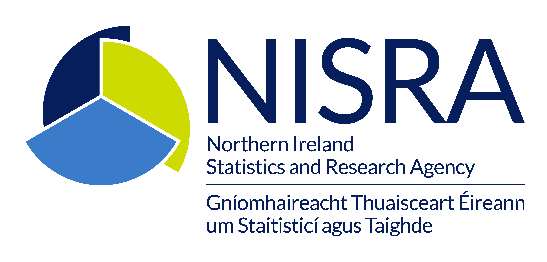 Labour Force Survey High Level Process Map
Collect
Validations
Process
Analyse
Disseminate
Evaluate